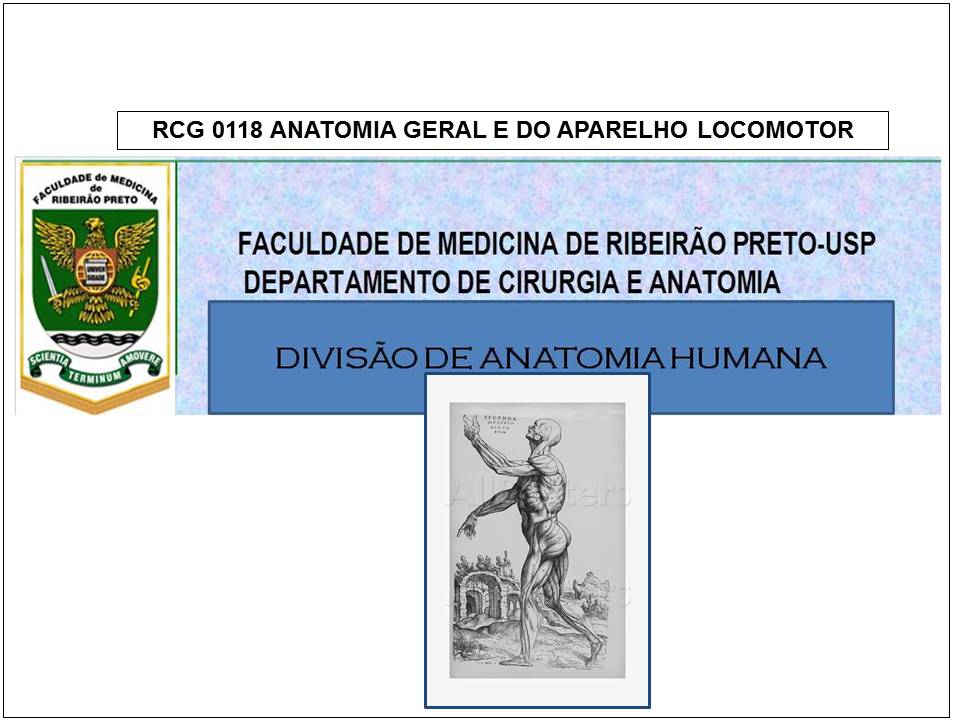 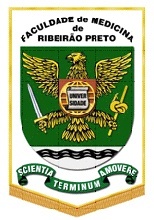 Introdução à Anatomia do Aparelho Locomotor II
Prof. Dr. Luís Fernando Tirapelli
Aparelho Locomotor
Sistema Esquelético
Sistema Articular
Sistema Muscular
2.  ARTROLOGIA
Classificação: de acordo com o tipo de material interposto2.1. Sinartroses (continuidade)2.2. Diartroses (contiguidade)
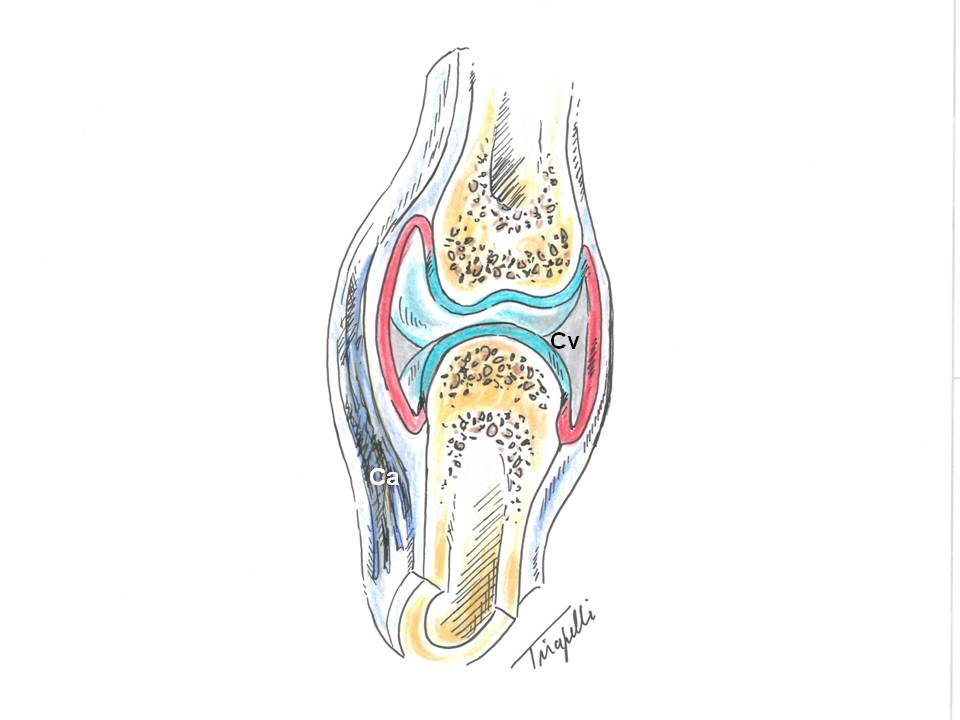 Sinostose
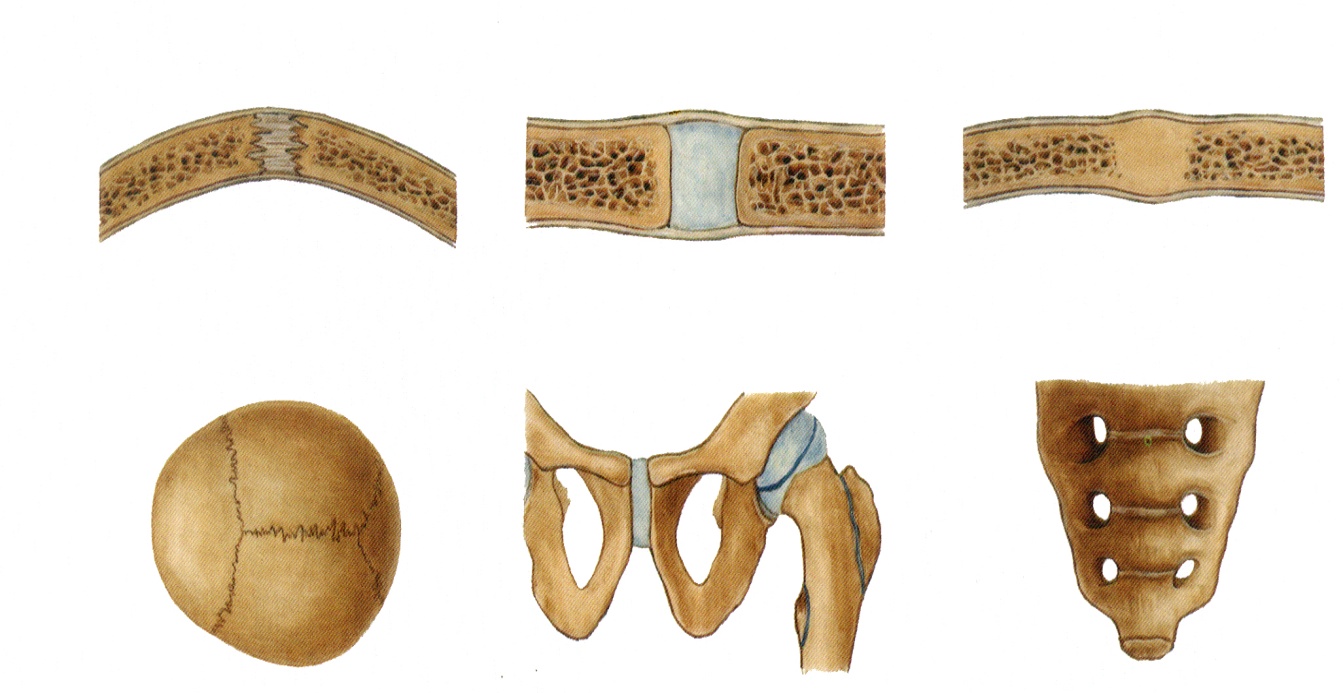 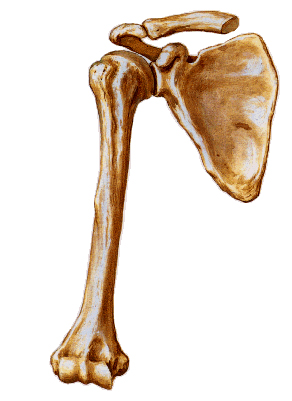 2.1. Sinartroses:  2.1.1. Fibrosas 
			- Suturas 	       serrátil, denteada, escamosa e plana	
			- Sindesmoses
			- Gonfoses
			- Esquindilese
			
 	2.1.2. Cartilaginosas
			- Sincondroses
			- Sínfises

2.2. Diartroses = sinoviais:
			- Plana ou artrodia
			- Gínglimo (angular e lateral = trocóide)
			- Condilar e elipsóide
			- Selar
			- Esferóide
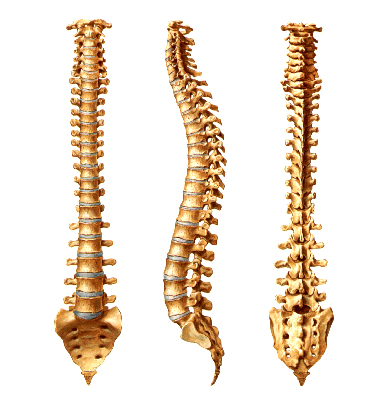 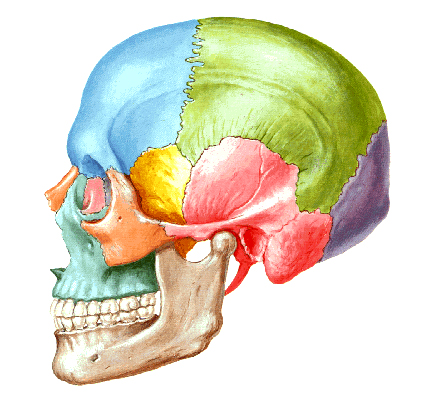 3. MIOLOGIAContratilidade           movimentoTipos de fibras
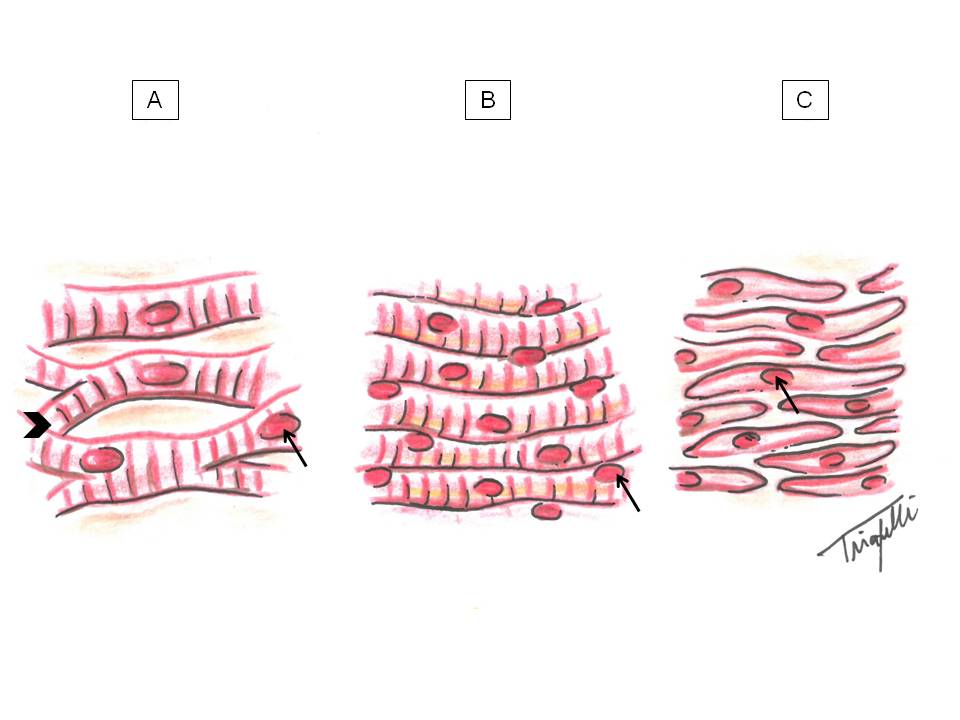 Involuntárias
Voluntárias
Involuntárias
Fibra  Estriada Esquelética:
- Mm. esqueléticos; 
 - Mm. cutâneos;
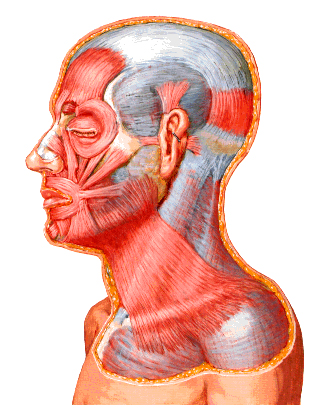 Constituição dos mm. estriados esqueléticos
Endomísio



Perimísio



Epimísio
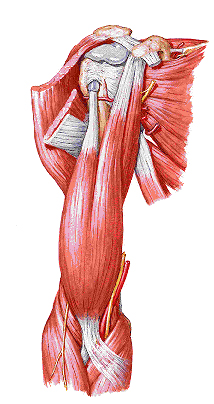 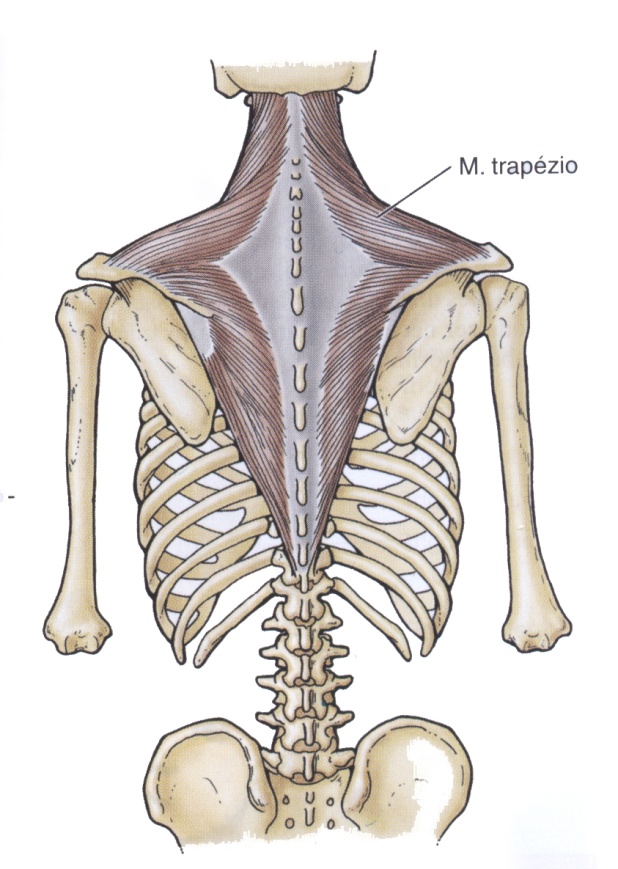 - Tendão e aponeurose

- Ventre = corpo

- Fáscia muscular

- Origem e inserção
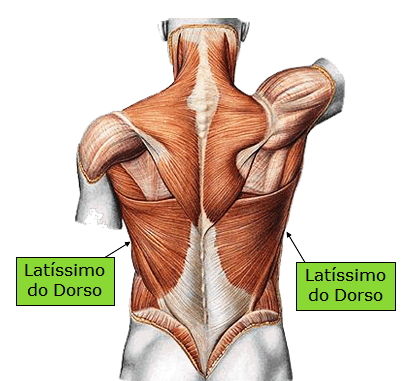 Bainha osteofibrosaRetináculoManguito de contensão
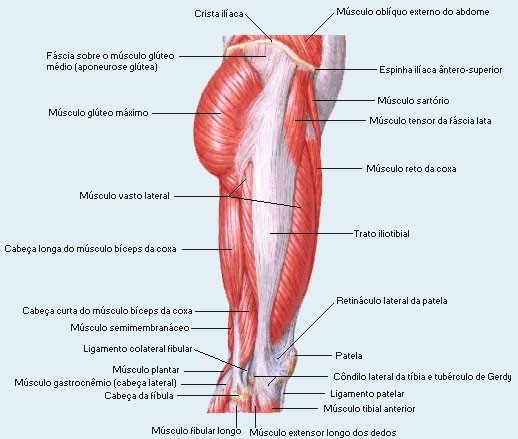 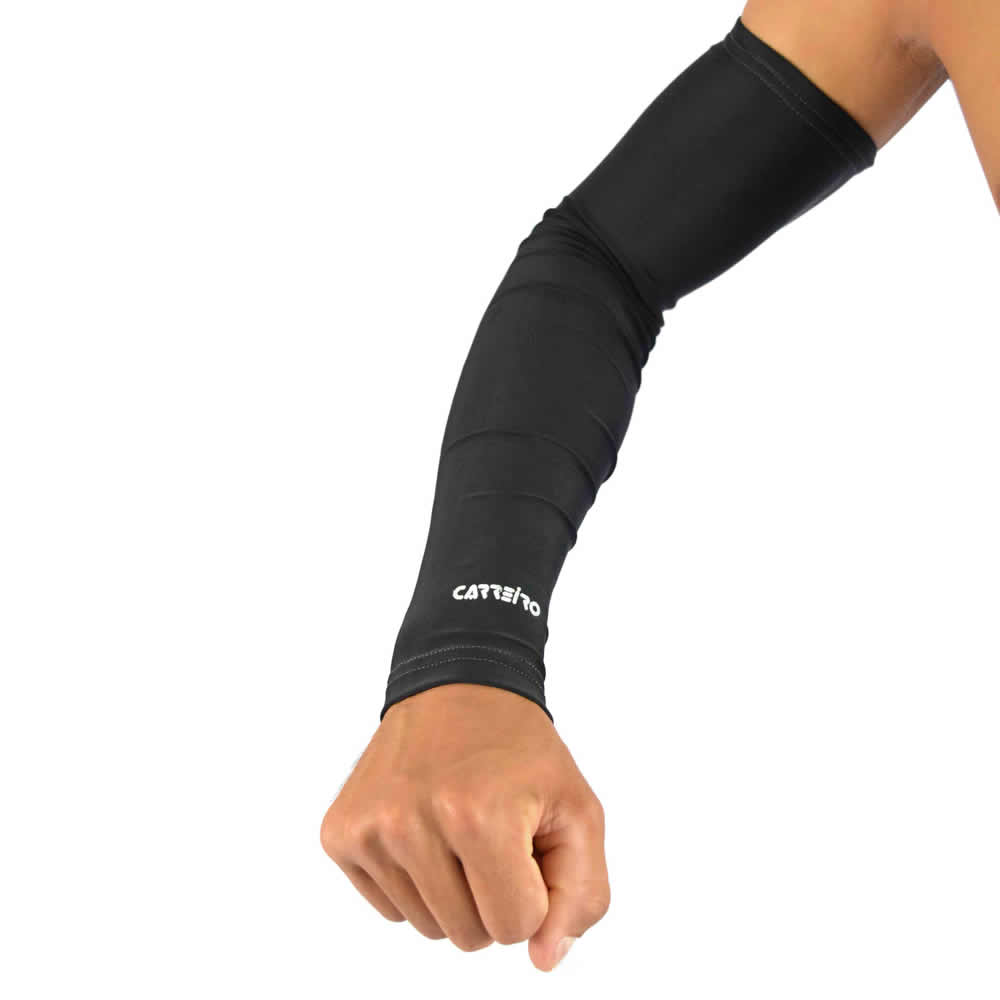 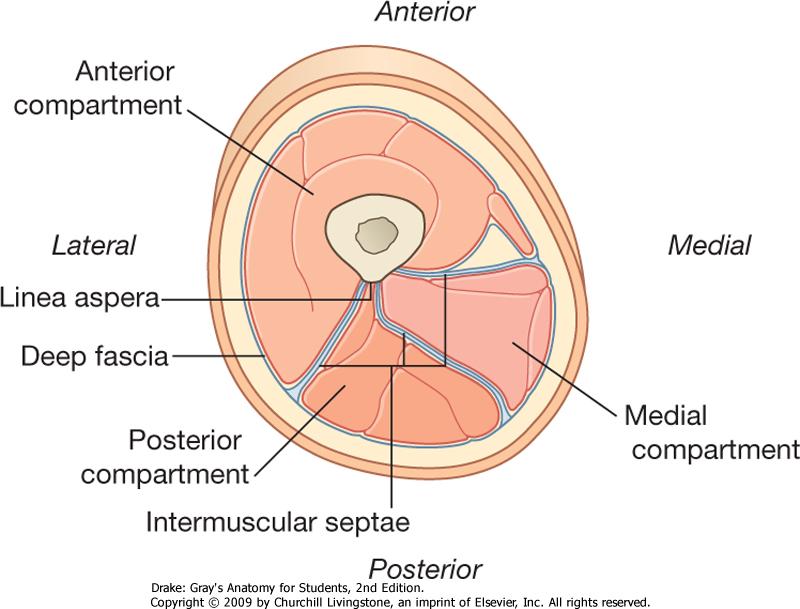 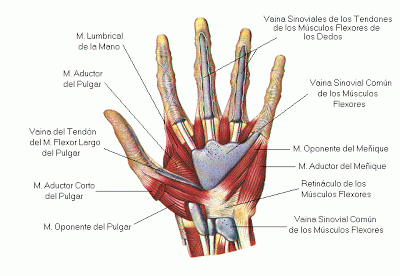 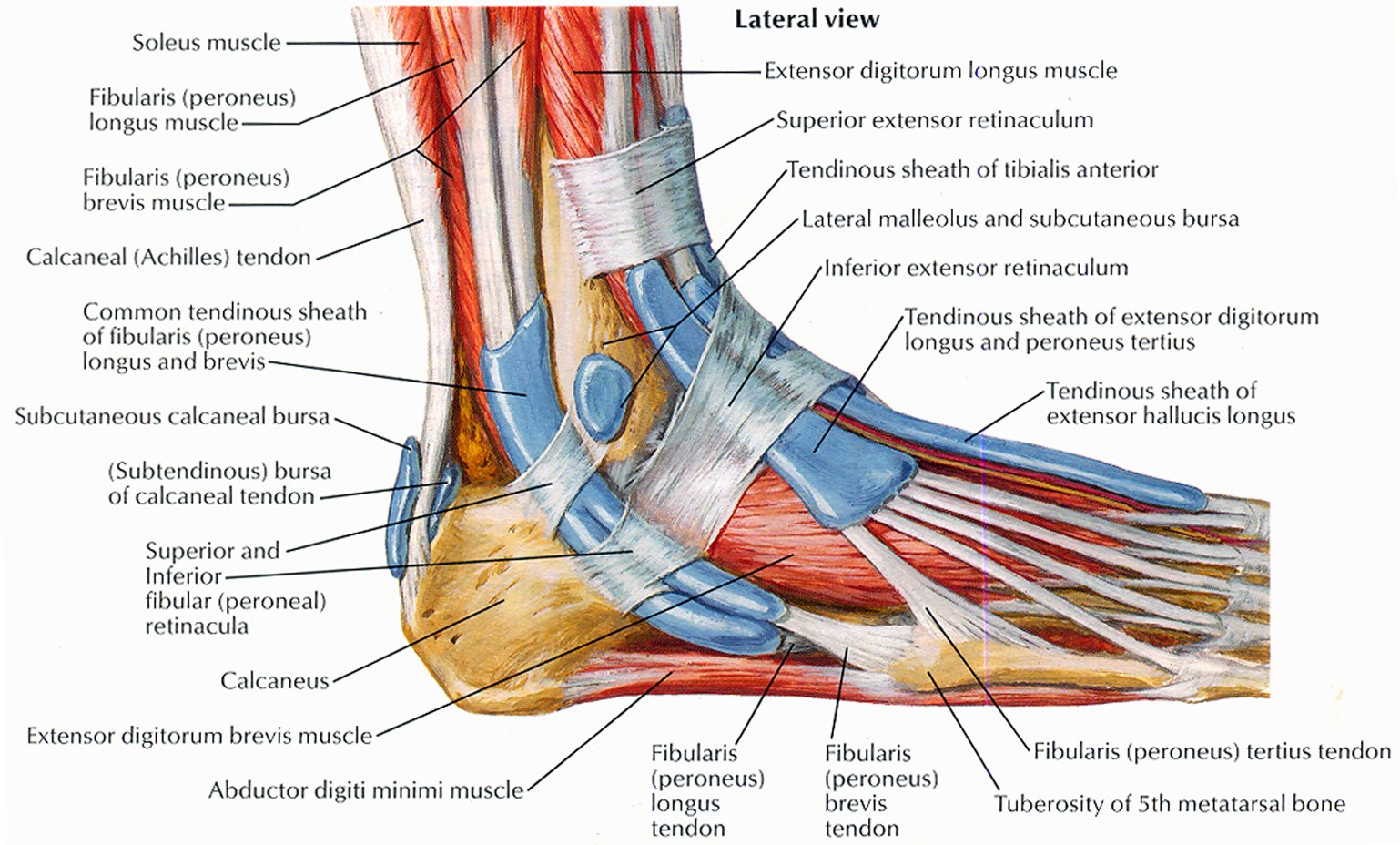 Classificação quanto ao número de origem: bíceps, tríceps e quadríceps.
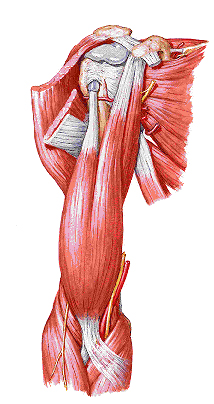 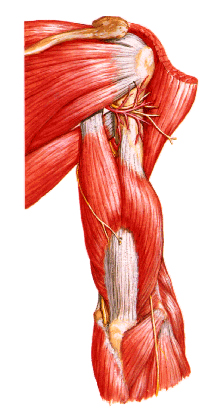 Classificação quanto ao número de inserções: bicaudado e policaudado.
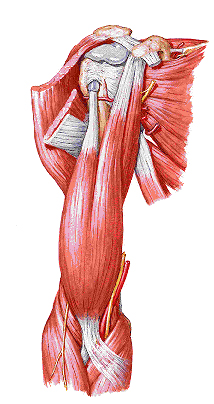 Classificação quanto ao número de ventres: digástrico e poligástrico.
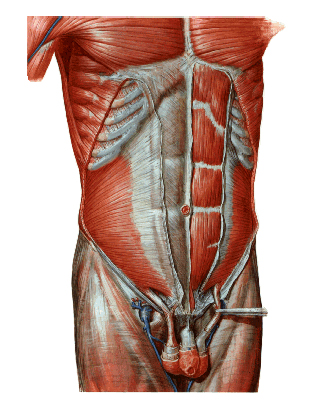 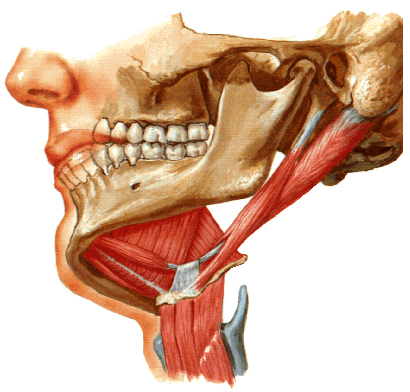 Vascularização dos mm. estriados esqueléticosRamos dominantes e segmentares
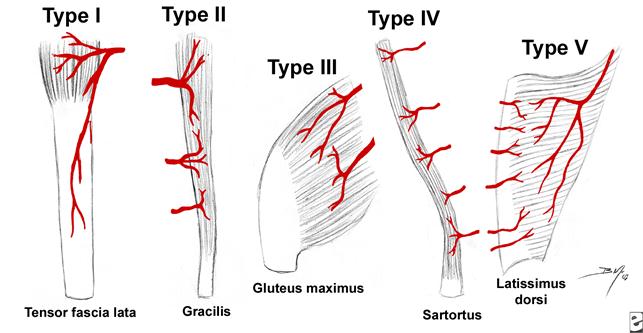 Tipo I
Tipo II
Tipo IV
Tipo V
Tipo III
Inervação dos mm. estriados esqueléticos:
Fibras aferentes dolorosas
Fibras aferentes do tônus
Fibras autônomas
Fibras eferentes (contração)


Unidade motora ou miônio
M. quadríceps femoral
Mm. lumbricais
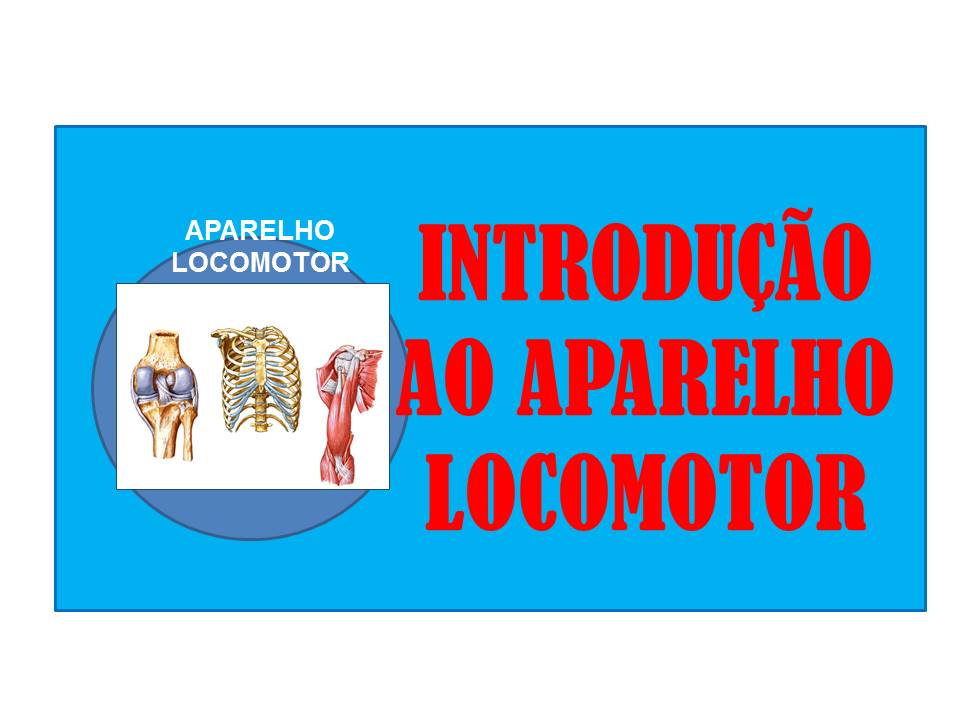 RESUMO
Artrologia;

Miologia.
REFERÊNCIAS BIBLIOGRÁFICAS
Aumüller, G. Anatomia. 1ª ed, Rio de Janeiro: Guanabara Koogan S.A., 2009.

Drake, R.L., Vogl, W., Mitchell, A.W.M. Gray׳s. Anatomia para estudantes. 
1ª ed. Rio de Janeiro: Elsevier Editora Ltda, 2005.

Gardner, Gray e O׳Rahilly. Anatomia. 
4ª ed, Rio de Janeiro: Guanabara Koogan S.A., 1978.

Gray׳s. Anatomia. A base anatômica da prática clínica. 40ª ed. Rio de Janeiro: Elsevier Editora Ltda, 2010.

Moore, K.L.; Dalley, A.F. Anatomia orientada para a clínica. 
6ª ed, Rio de Janeiro: Guanabara Koogan S.A., 2011.

Snell, R.S. Anatomia clínica para estudantes de medicina. 5ª ed, Rio de Janeiro: Guanabara Koogan S.A., 1999.